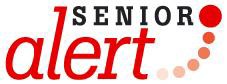 Fiskbensdiagram
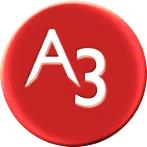